le Brésil
CARTE DU PAYS
INFORMATION  SUR LE BRESIL
CAPITALE :
BRASILIA 
LANGUE OFICICIELLLE:
PORTUGAIS
SUPERFICIE:
8 547 403 KM
POPULATION:
206 077 898 HAB
MONNAIE :
Real bresilien
PRESIDENT:
Michel Temer
SIGNIFICATION DU DRAPEAU BRESILIEN
Le drapeau brésilien est un drapeau avec un fond de couleur vert, comportant en son centre un losange jaune, contenant lui-même un globe bleu. Ce globe est traversé d’une bannière blanche où on peut lire l’inscription e Ordem e Progresso (Ordre et progrès), la devise nationale du Brésil. Il y a 26 étoiles sous la bande blanche, et une seule au dessus.
Le vert représente la forêt amazonienne, et le jaune (or) les ressources du sous-sol.
Le bleu est le ciel, dans lequel les 27 étoiles représentent les 26 états fédérés
QUELQUES ANIMAUX DU BRESIL
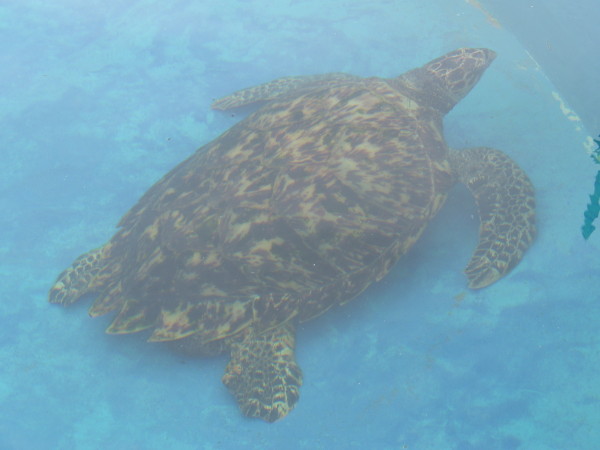 Au moins 40 especes de tortues
Plus de 50 % des tortues du Bresil viennent pondre sur le littoral de l’État de Bahia 
On les retrouve aussi sur les berges de sable du rio Purus, une rivière du bassin amazonien qui traverse notamment le Brésil




Il existe 2 especes 
On les retrouve principalement dans la forêt amazonienne
Ils vivent dans les arbres et se nourrissent principalement de feuilles
TORTUE
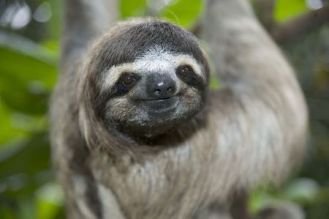 PARESSEUX
QUELQUES ANIMAUX DU BRESIL
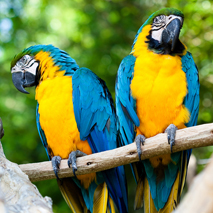 Le ara vit dans la forêt tropicale, dans les branches des arbres.
Le ara se nourrit de fruits et de graines ainsi que de noix.
Il est habile avec ses pattes et s'en sert souvent pour manger.
Certains peuvent vivre 50 ans et en captivité atteindre 80 ans.


Les toucans vivent dans les régions chaudes d`Amérique du Sud du Mexique au sud du Brésil et à la Bolivie.
Ce sont les oiseaux les plus populaires de toute l'Amérique
Ils sont principalement frugivores
PERROQUET
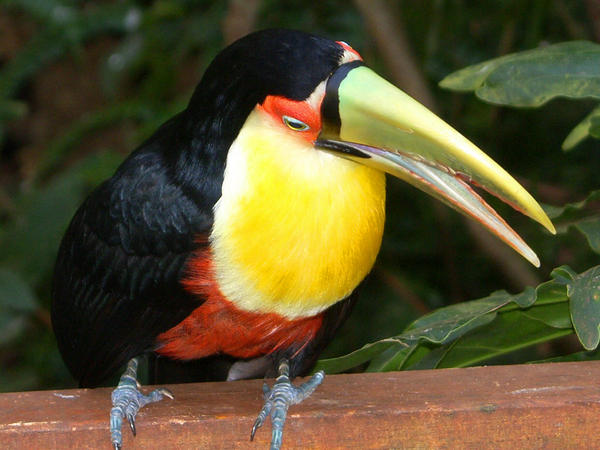 TOUCAN
PLATS TRADITIONELS
Feijoada
Coxinha
Moqueca de Peixe
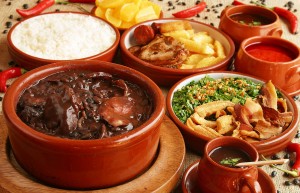 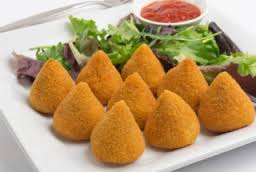 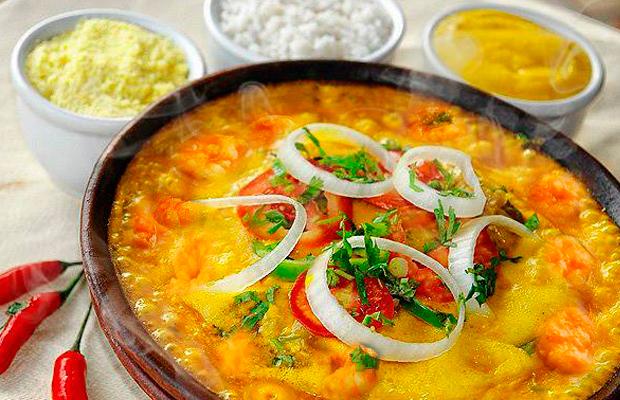 Plat composé de viande de poulet découpé qui est généralement frit dans la pâte
Elle est moulée pour ressembler à une cuisse de poulet
Plat très populaire au Brésil à base de haricots noirs et de viande.
Peut être mangé avec du riz ou des saucisses
un plat typique brésilien
Sorte de ragout de poisson au lait de coco
CONFISERIE
QUINDIM
BRIGADEIRO
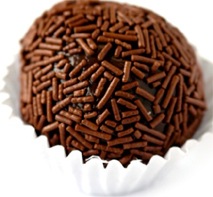 Le quindim est compose de jaune d oeuf de sucre et de noix de coco rapee
Le brigadeiro est une confiserie a base de lait de chocolat et de beurre
LE CARNAVAL
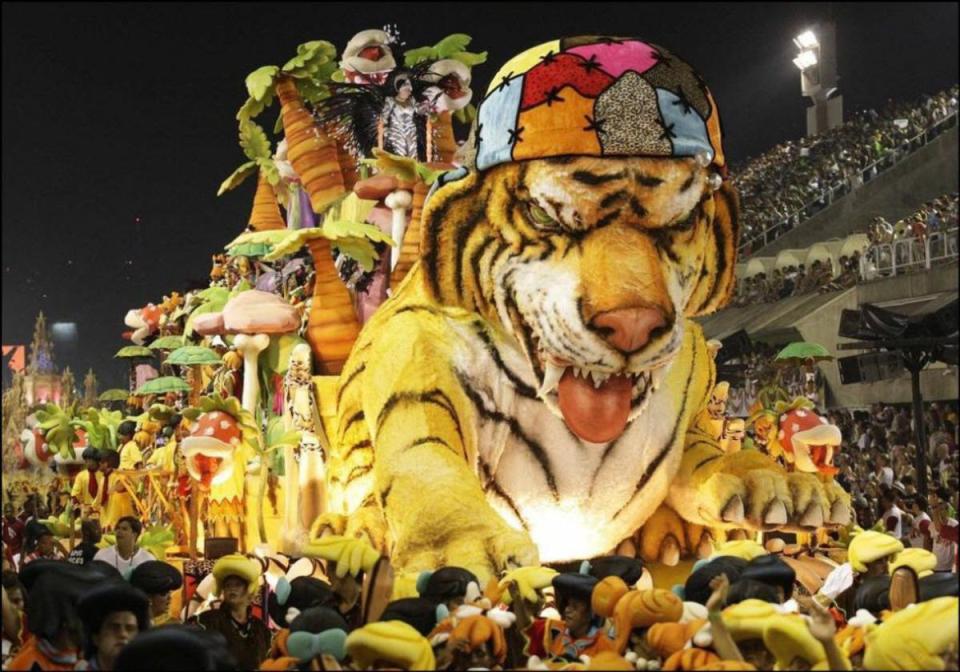 Fête nationale la plus populaire au Brésil, en particulier Rio de Janeiro.
Elle a lieu tous les ans et dure 4 jours
FORET AMAZONIENNE
63% DE LA FORET SE SITUE AU BRESIL
 
COMPOSE DE PRES DE 390 MILLIARDS  D’ARBRES ET DE 16 000 ESPECES DIFFERENTES

LA FORET AMAZONNIENNE  EST LE PLUS GRAND RESERVOIR DE BOIDIVERSITE  AU MONDE
MERCI